Life in ESA: a New Member State’s perspective
© Tõnis Eerme (Invent Baltics)
Riga, January 2017
Presentation outline
Estonia’s accession to ESA
Activation of Estonian industry
Economic impacts from ESA membership: a small country’s perspective
Estonian industry in ESA - overview and self-reflections
Invent Baltics is...
A boutique-style consultancy firm specializing in assisting Nordic companies and R&D organisations acquire non-dilutive funding (mostly Horizon 2020)

Established 2006
Sales in >10 markets
12 people
Invent Baltics and (aero)space
Long-term partner of Estonian Space Office – industrial liaison, impact assessments

Coordinator of two FP7 projects – NANOSAT and BEAWARE

ESA contract – „Ex ante assessment of multiplier effects induced by space investments from very small ESA candidate countries’ perspective“ (2013-2015)
Estonian road to ESA
Milestones (1)
2006		1st consultations
June 2007	Cooperation Framework Agreement
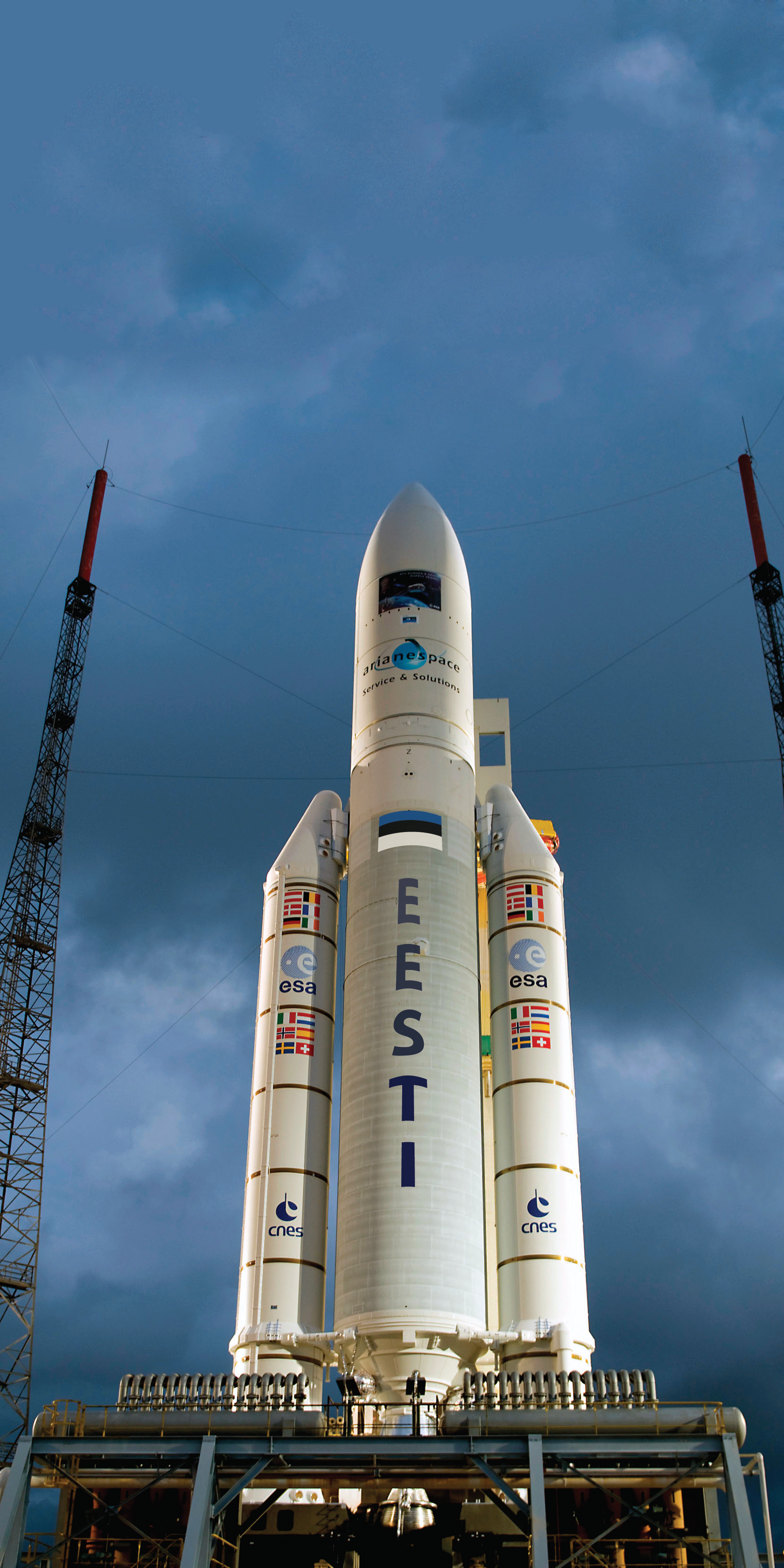 VISION in 2007 for 2016
 2016  Estonia accedes ESA Convention

 Space industry is an important contributor to Estonian GDP
Dream! (2007)
Milestones (2)
Nov 2009	European Cooperating State Agreement
Sept 2010	PECS Charter Signed
Feb 2015 	Estonia and ESA signed the Accession 		Agreement
Dec 2016	The 1st ESA CM meeting in Lucerne
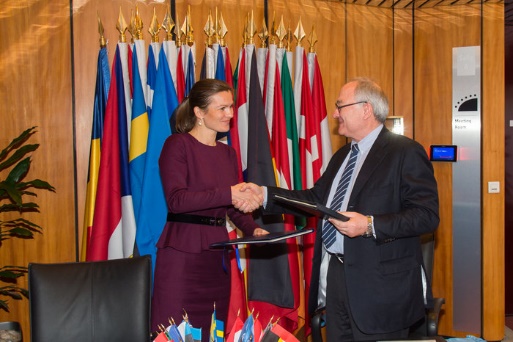 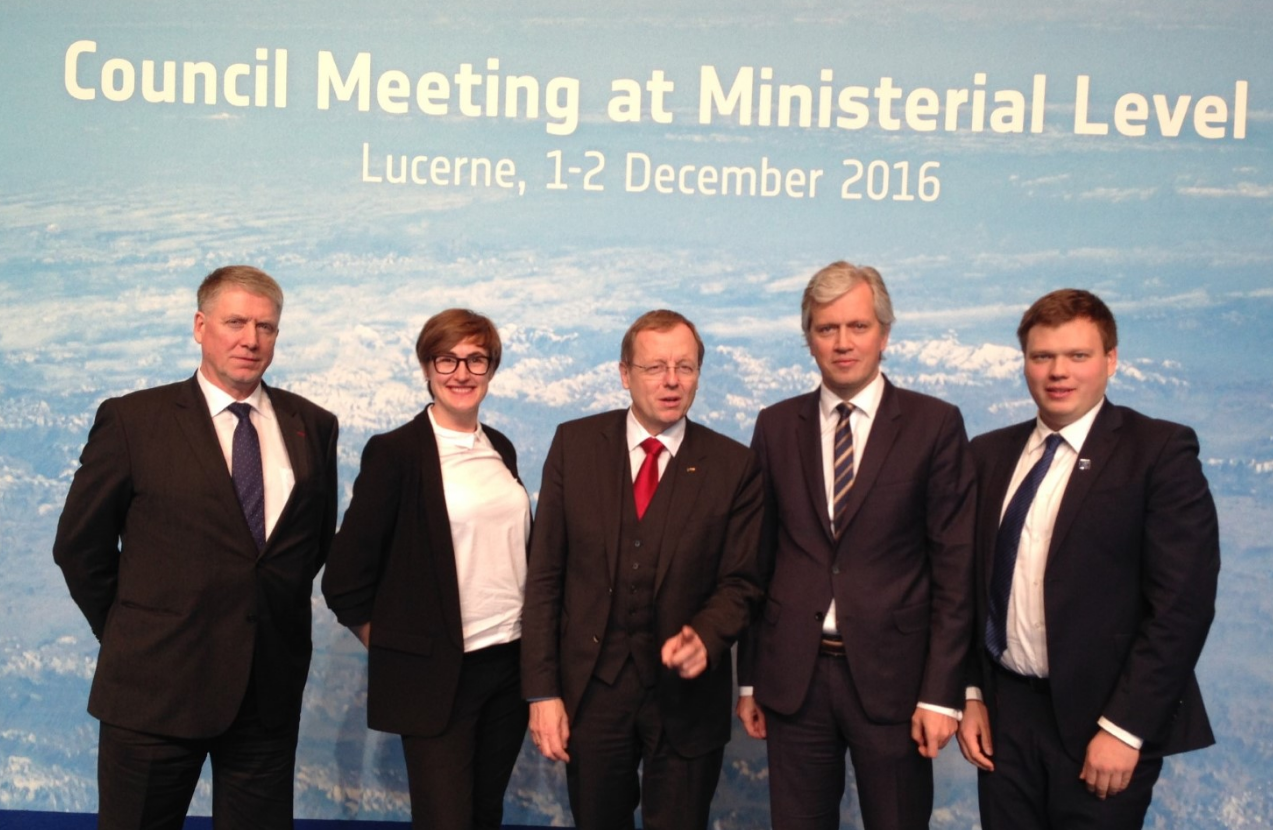 Space governance...during the accession process
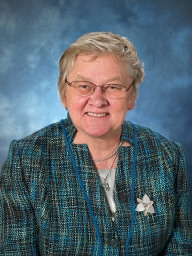 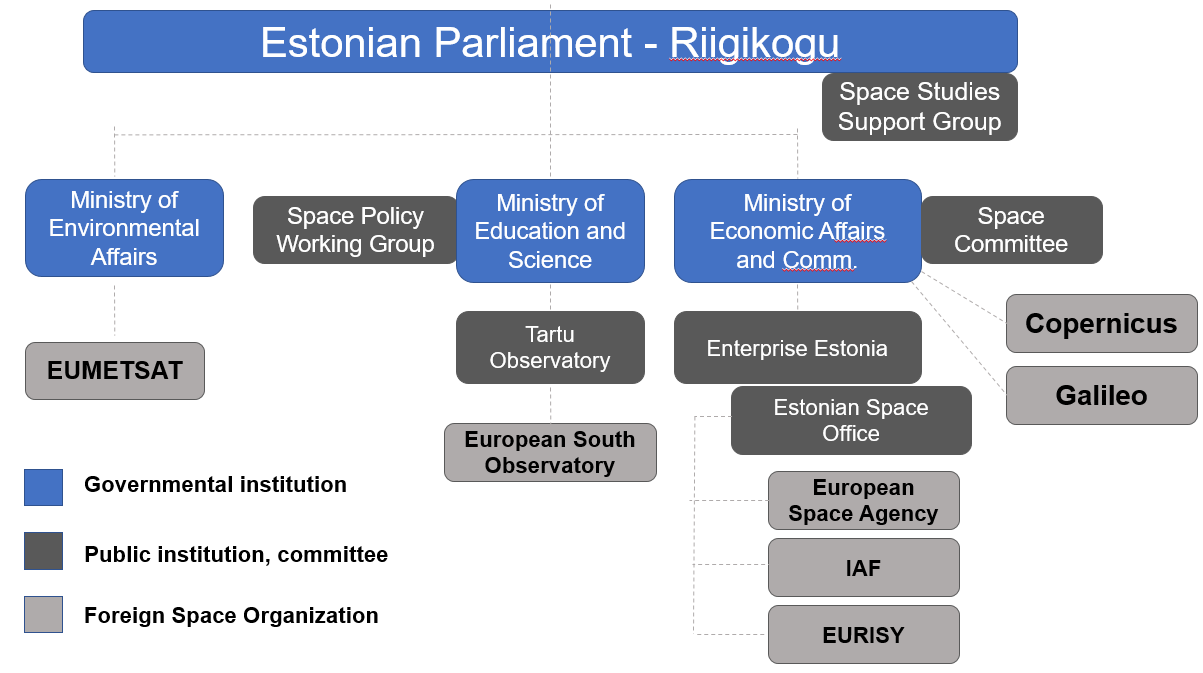 Dr Ene Ergma    2003-2014 President of the Parliament
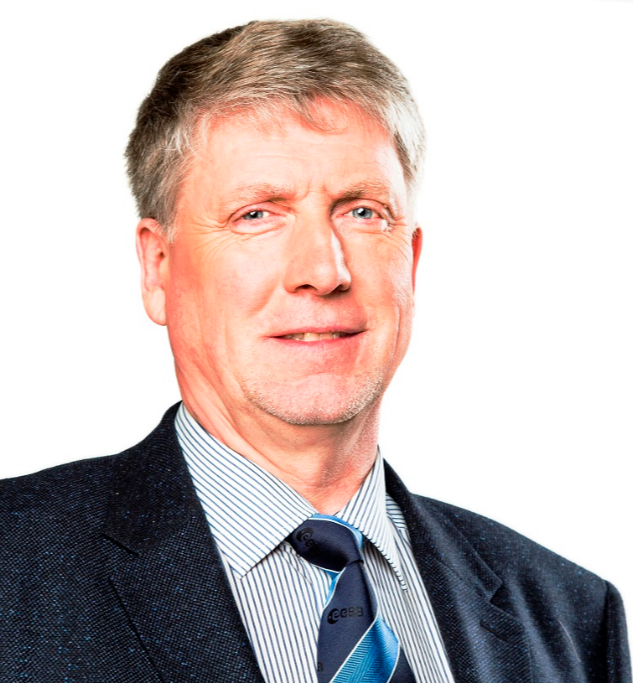 Mr Madis Võõras
Head of ESO
Public opinion
EstCube-1 success story
Launched May 2013
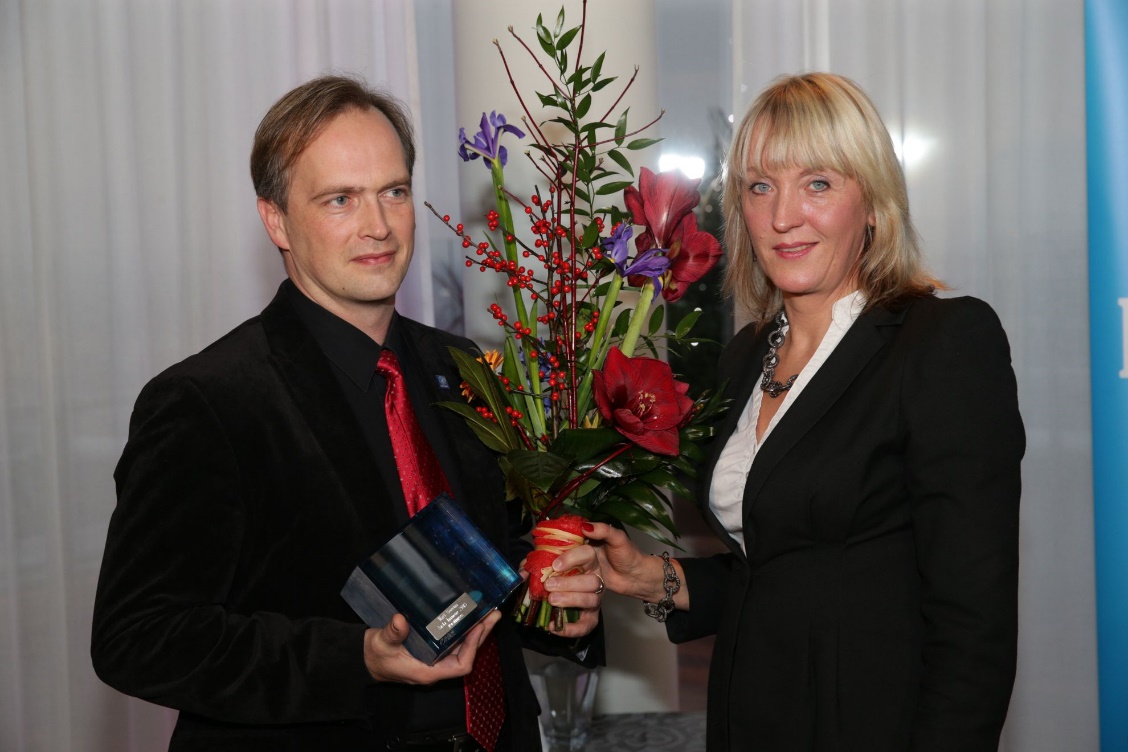 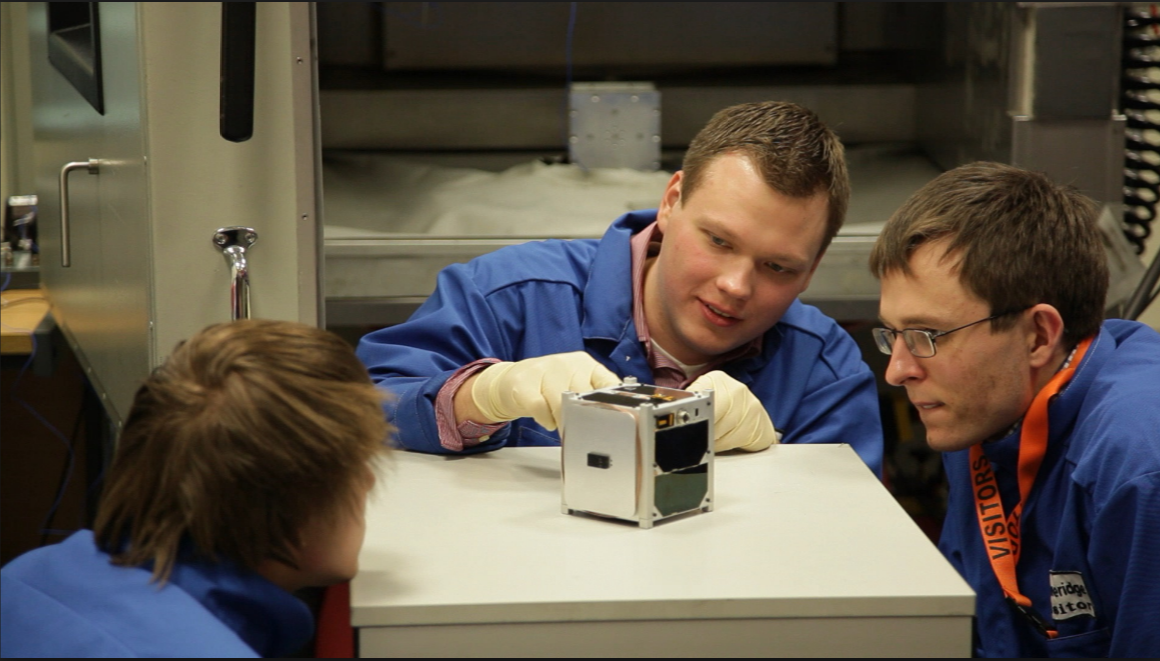 Screenshot from documentary 
Instructions On How To Build A Spaceship (2015)
Dr Mart Noorma, Person of the Year 2013
Industrial liaison
Common knowledge base
Generic technologies
Lack of conventional space industry
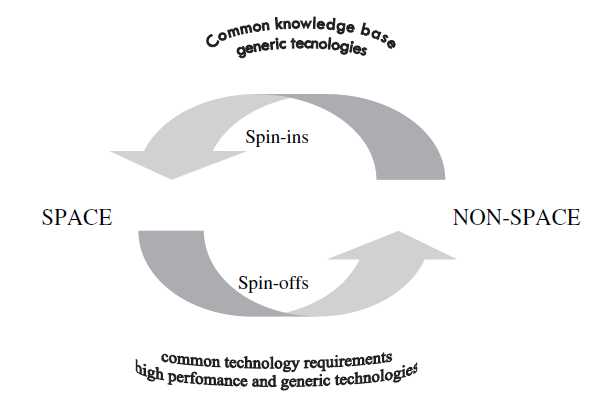 Common technology requirements
High performance and generic technologies
2007-2009	Mapping of the industrial potential 			(database of 400 companies)
Source: ISU - International Space University. Bridging space and society with technology transfer. Space Policy 1997;14:49-60
Awareness raising and international cooperation (1)
2008-2009	1st study tour to ESTEC and 			dedicated training sessions (with 		International Space University)

2009		More study tours to ESRIN, DLR, 		EADS Astrium, and UK Space; more 		training seminars

2010		Space Downstream Services 			conference
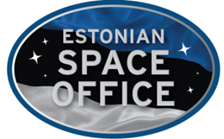 Awareness raising and international cooperation (2)
2010-2012	NordicBaltSat project – dedicated 		trainings and Space Awareness 			Action Programme

2014		Study tour to Thales, seminars about 		ESA relevant programmes

2015-2017	seminars for public sector and industry 		about ESA programmes, tendering 		system and governance
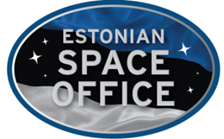 Awareness raising and international cooperation (3)
2016		Industry Space Days 2016
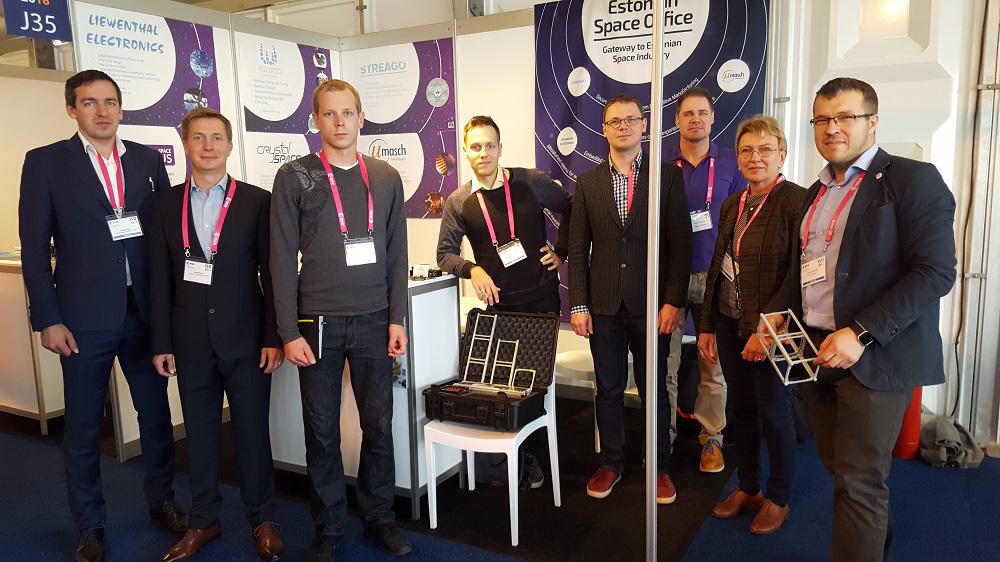 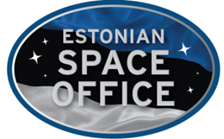 Mapping and technology audits (1)
2007-2009	  Mapping of the industrial potential (database of 400 companies)

2008		  The 1st  ESA 				Technology Audit

2010-2011	  Space Directory of Estonia, Latvia, Lithuania, and Poland
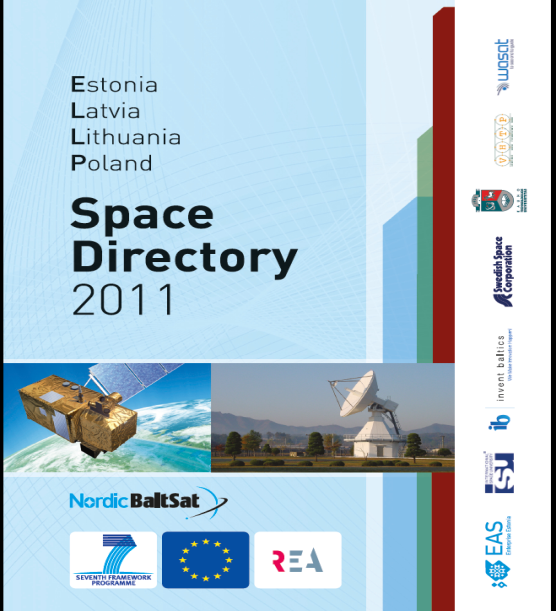 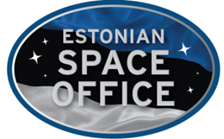 Mapping and technology audits (2)
2012-2013	Matching records in databases with 		ESA Technology Tree (60 companies)

2014		ESA (pre-accession) Technical Visit 		(presentations of 17 companies)

2015		Missions of ESA and Large System		Integrators (company visits and speed 		dating)
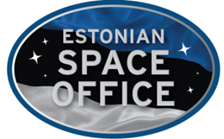 Conversion to industrial activity
36 ideas for the 1st PECS call in 2010
13 funded, including 8 from industry 
18 proposals for the 2nd PECS call in 2013
10 funded, incl 7 from industry

ESA-STAR – around 40 companies registered
10 companies are ready to compete for IIS
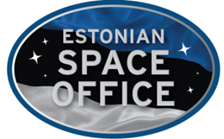 Economic impacts from ESA membership forsmall ESA member states
Large research infrastructures
Public Procurement for Innovation
PPI is the purchase of a not-yet existing product or system whose design and production will require further, if not completely novel, technological development work.
Source: Edquist, C., Hommen, L., 2000. Public Technology Procurement and Innovation Theory, in: Edquist, C., Hommen, L., Tsipouri, L. (Eds.), Public Technology Procurement and Innovation, Economics of Science, Technology and Innovation. Springer US, pp. 5–70.
Indirect industrial effects
Source: Cohendet; Evaluating the industrial indirect effects of technology programmes: the case of the European Space Agency (ESA) Programmes. 1997
Spin-off multipliers
ESA-derived turnover
Sales of:
new products based on the technology or expertise that has been developed in relation to ESA contracts
existing products that have undergone improvements a result of the technology and expertise that has been developed in relation to ESA contracts
new or existing products due to the goodwill or reputation achieved because the business is related to ESA activities
subcontracting to ESA activities
Legacy studies
Source: Cohendet; Evaluating the industrial indirect effects of technology programmes: the case of the European Space Agency (ESA) Programmes. 1997
Benchmarking
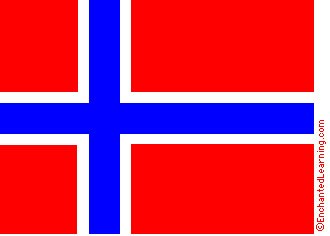 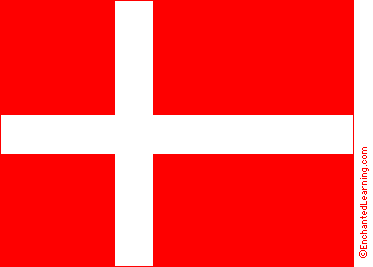 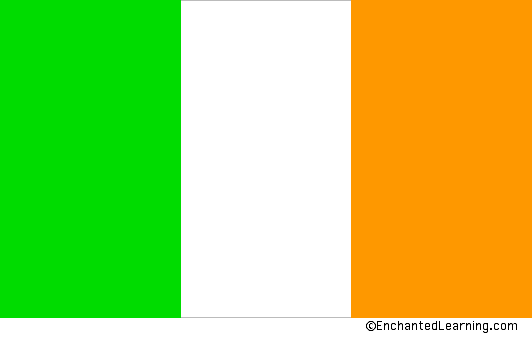 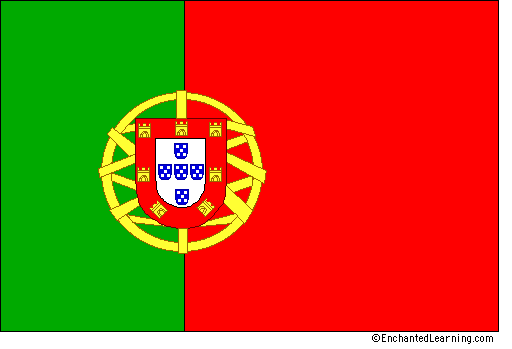 The Czech experience
Lag of 5 years!
Successful ESA membership
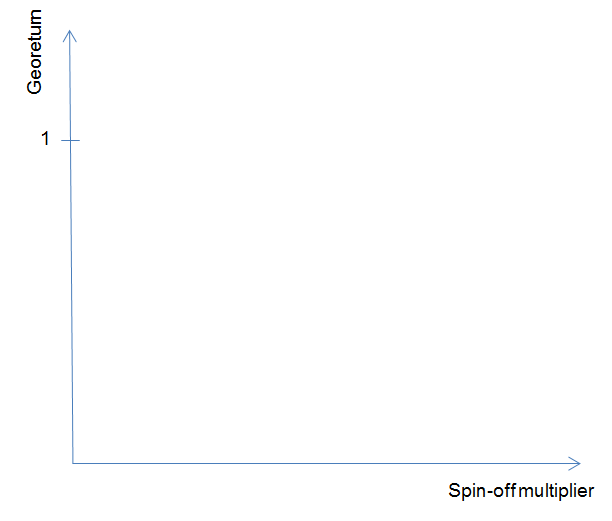 Ideal state!
It takes time to take off
X-axis – scale?
Different criteria for different stakeholders
Private vs social
Reasonable?
Waste of resources?
Estonian industry and ESA
Estonian suppliers to ESA
2014
2010
2013
2016
PECS-1
PECS-3
Industry Incentive Scheme
PECS-2
Myoton
43 dB (Streago)
Reach-U
CGI Eesti
Skeleton Technologies
Eesti Materjalitehnoloogiate Arenduskeskuse AS
Tensiotrace
IB Krates
Satrian Aerospace
Skeleton Technologies
Regio/Reach-U
IAP
Vertex Estonia
CGI Eesti
Kappazeta
Estrotech
IB Krates
Invent Baltics
Modesat/Xilinx
Technological effects
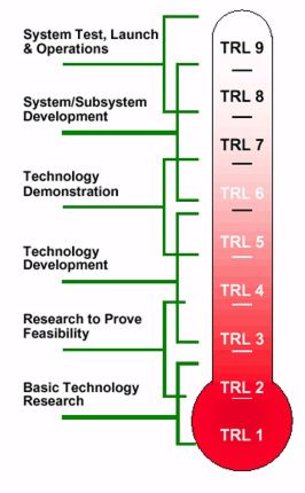 Advancing innovative technologies

BUT 

at low maturity level (TRL)
Conditions set in AO
VC
H2020
H2020
VC
ESA
ESA
Technological effects
„...We would not have developed a prototype without an ESA contract...“

„...We developed new competences enabling us to compete for commercial contracts and public tenders in nearby countries...“

„...We built up unique competence improving our status inside a large multinational corporation...“
Commercial effects
ESA as a marketing reference – expansion of business networks of ESA suppliers 
Access to new contacts, incl. major players
Unsolicited orders from customers 
Qualification requirements in international tenders

ESA as a quality badge – positive signals to (international) equity investors 
2 cases in Estonia!
Other important effects
Critical mass building

Access to resources – positive impacts on the bargaining position in labour market
Commercial effects in the long-run
ESA as a gateway to international business networks and space value chain

Partnerships with LSIs
Entry to commercial space markets

BUT it requires business development effort, dedicated staff, and good communication and language skills
Benefits from ESA
Georeturn system is favorable to small member states, such as Estonia and Latvia!

PPI brings along not only innovation but also internationalization of companies
Beware that...
... ESA can be a valuable strategic partner but it not cannot sustain a company (due to ESA procurement cycles)! 

...there will be only a few national champions (‘perennial’ suppliers) and this is normal
Thank you! Questions and comments?